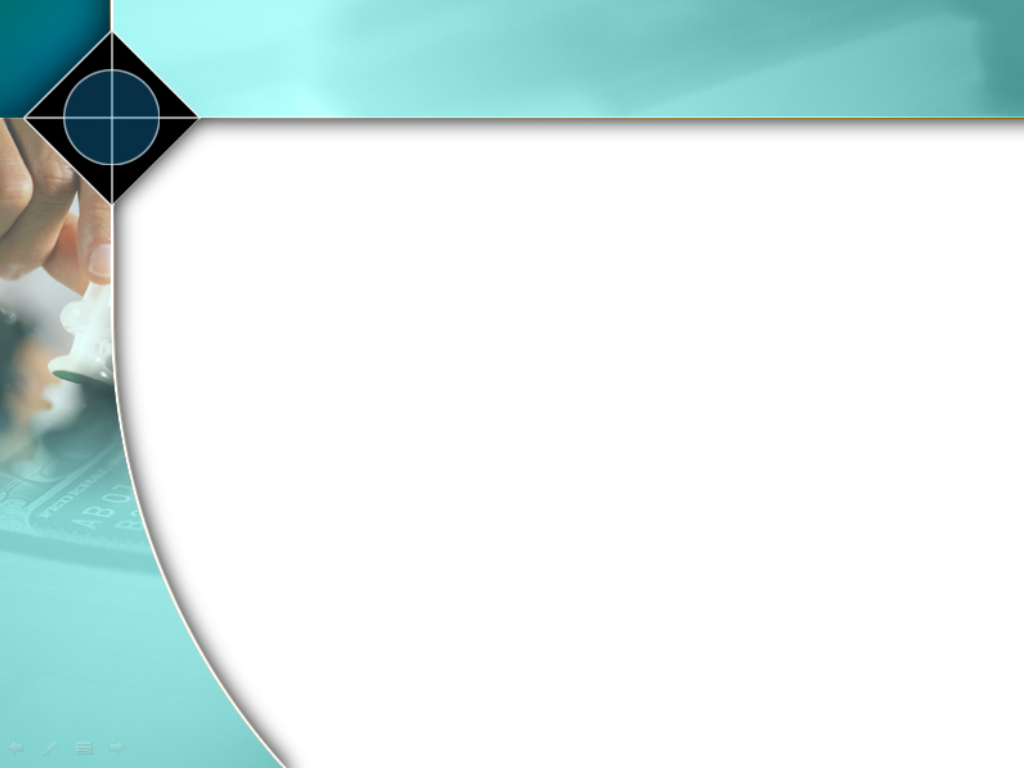 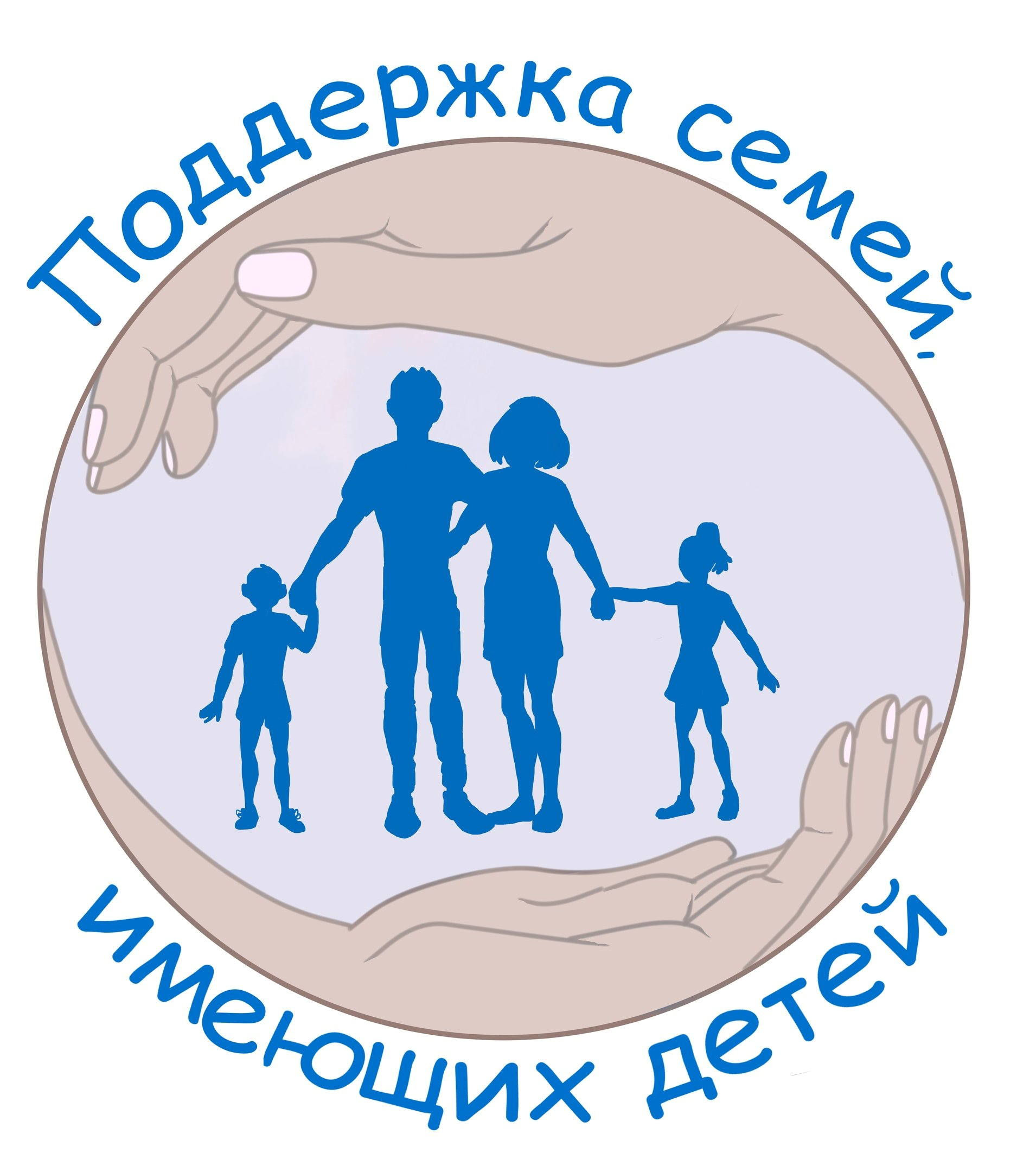 О промежуточных итогах реализации ФП «Поддержка семей, имеющих детей» НП «Образование»
Максименко Светлана Владимировна, 
главный специалист Отдела ИМО Комитета по образованию
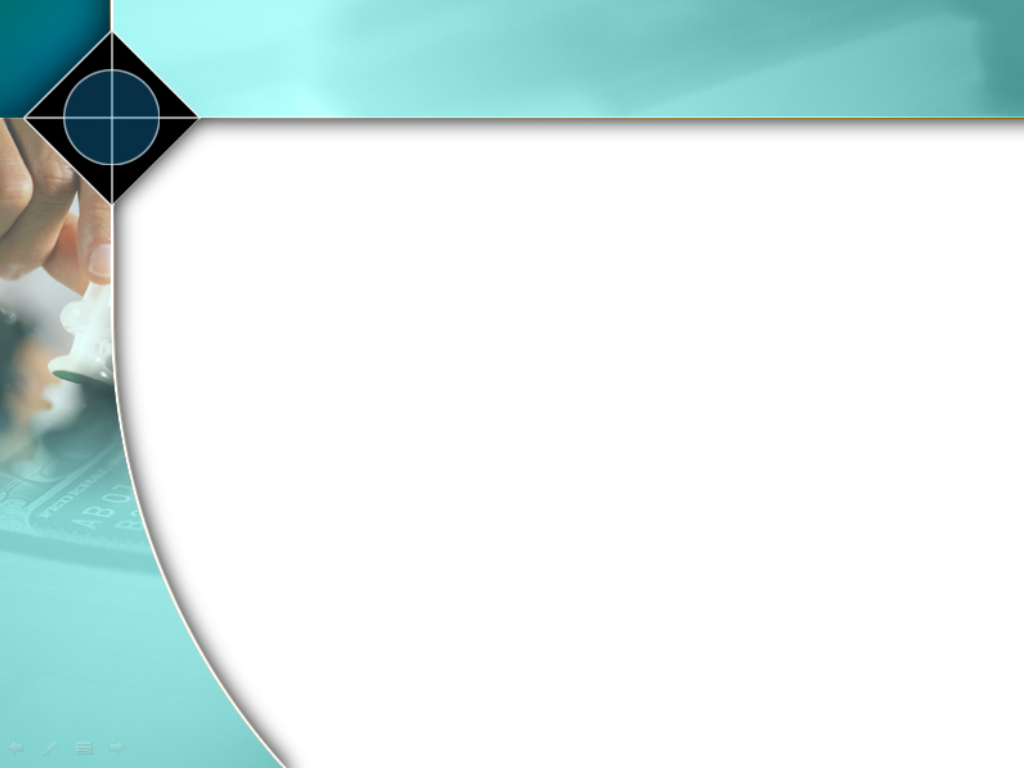 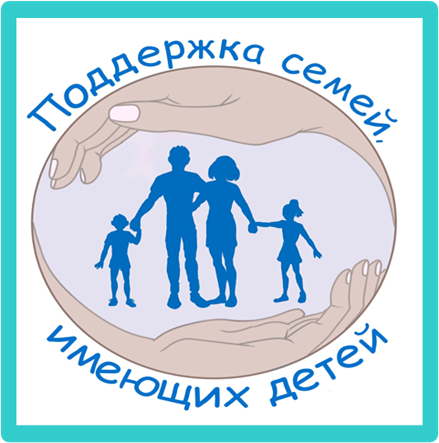 http://еслиребенкутрудно.рф/
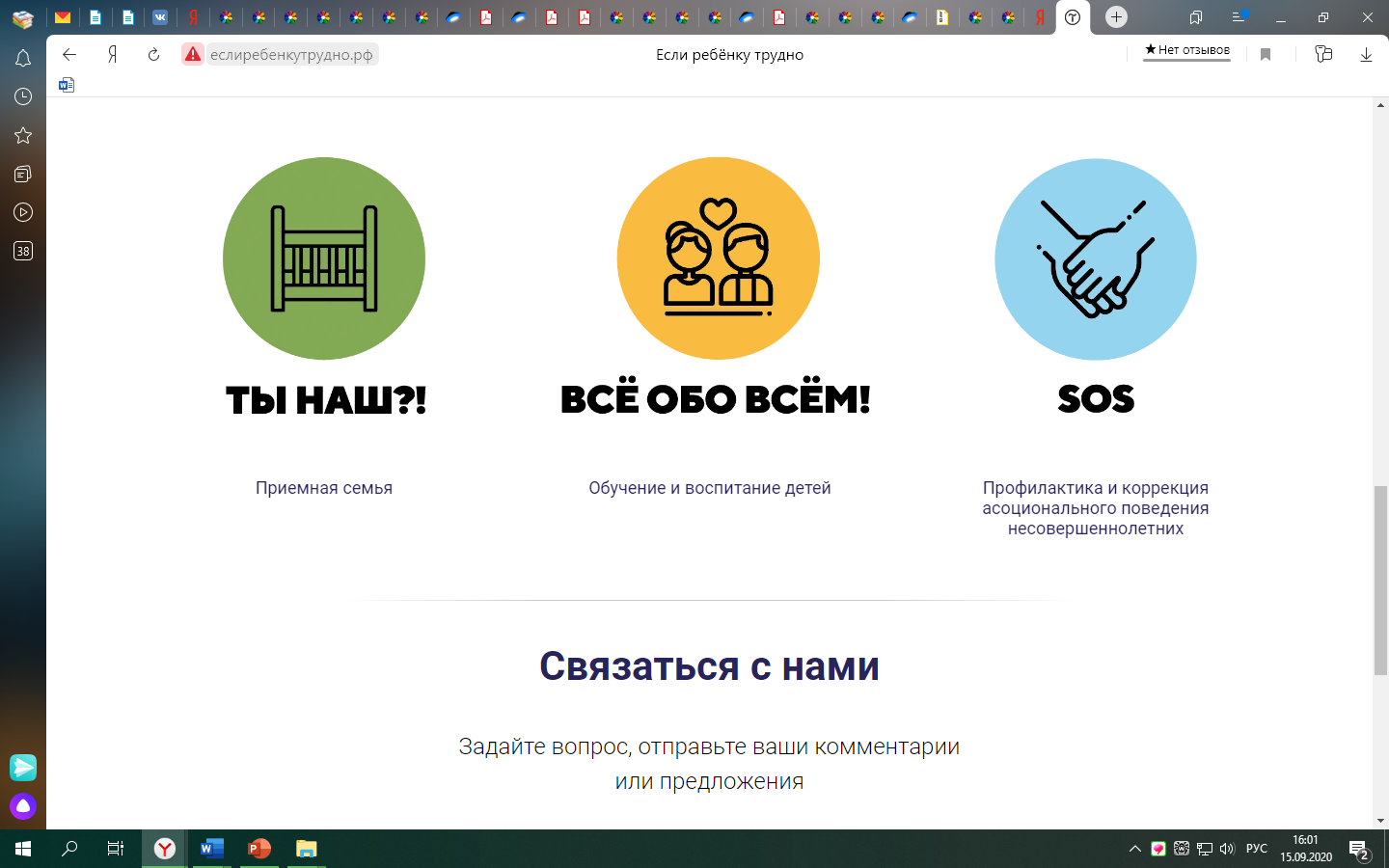 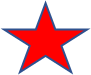 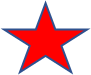 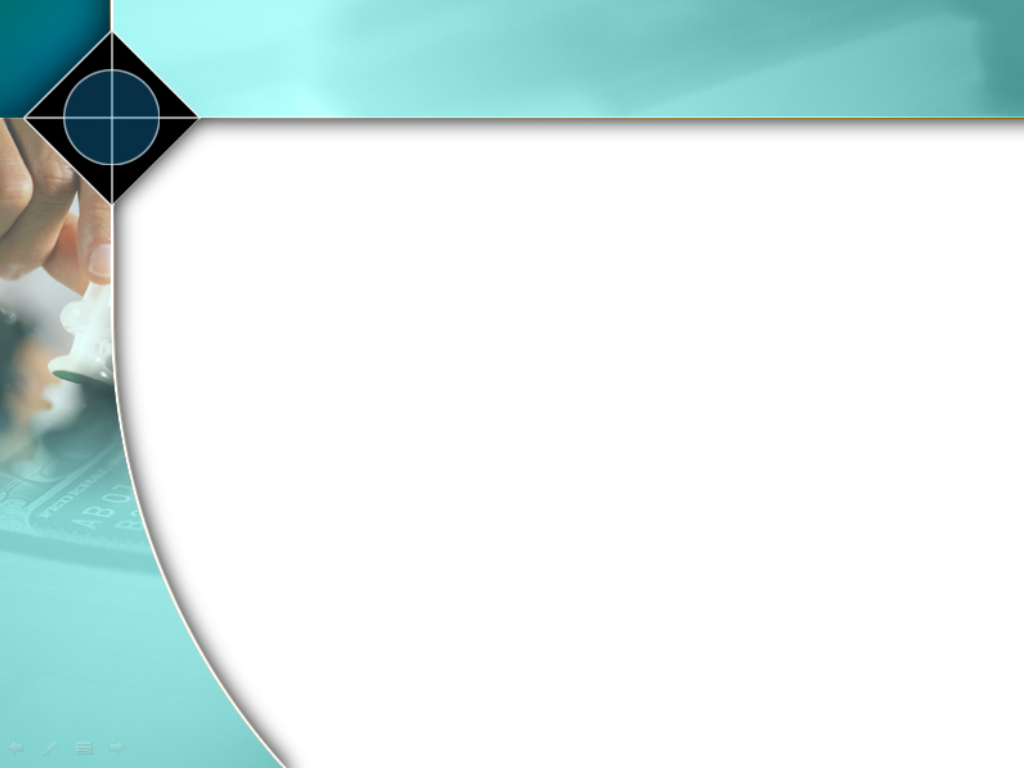 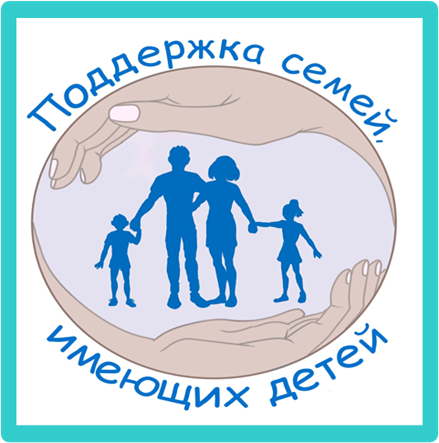 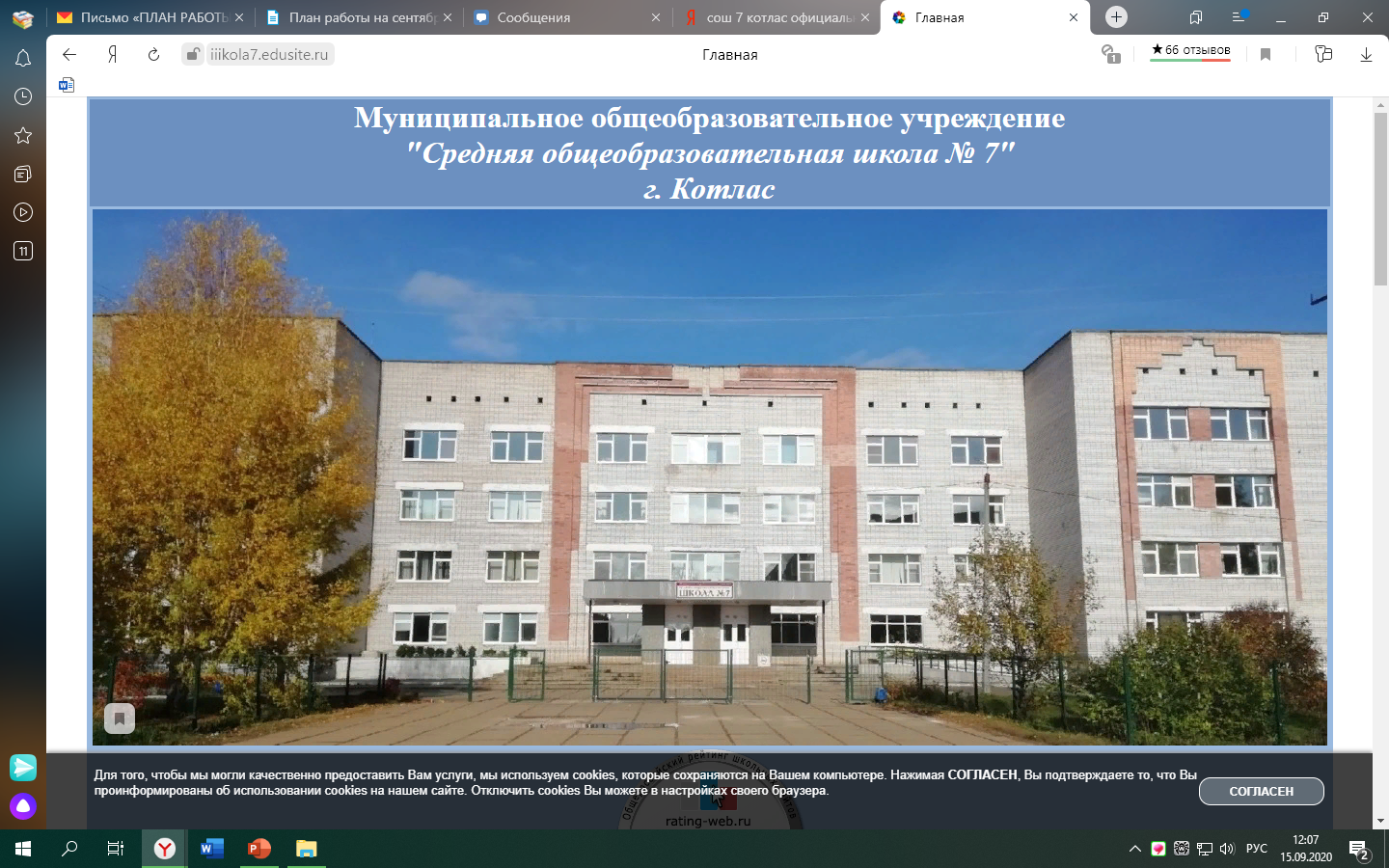 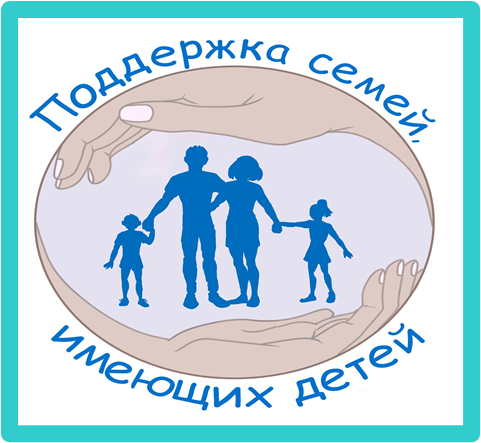 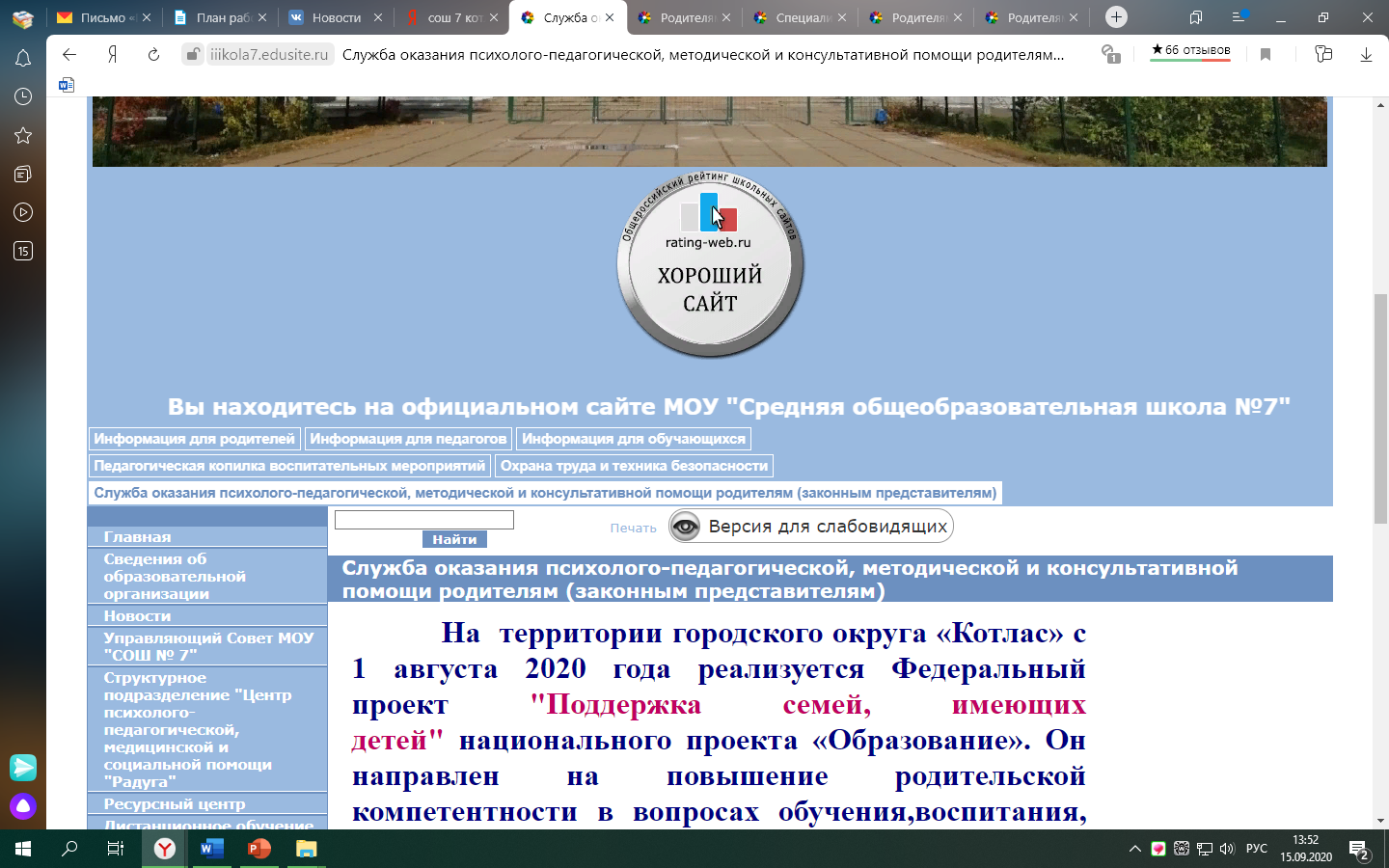 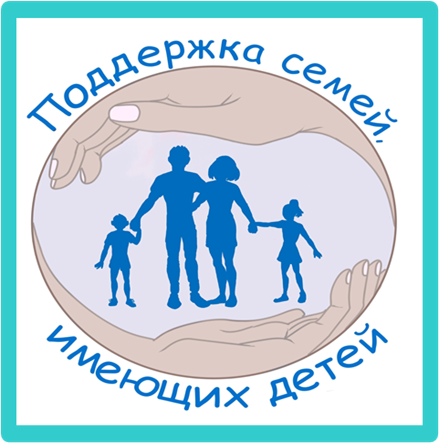 РОДИТЕЛЯМ
Специалисты Службы
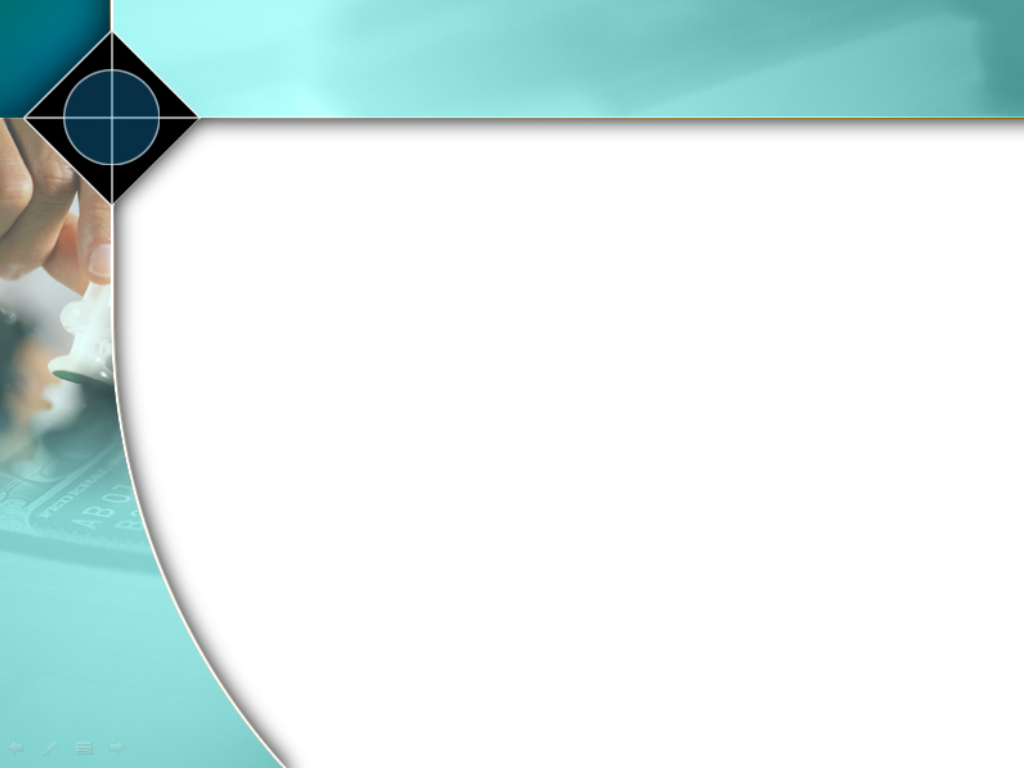 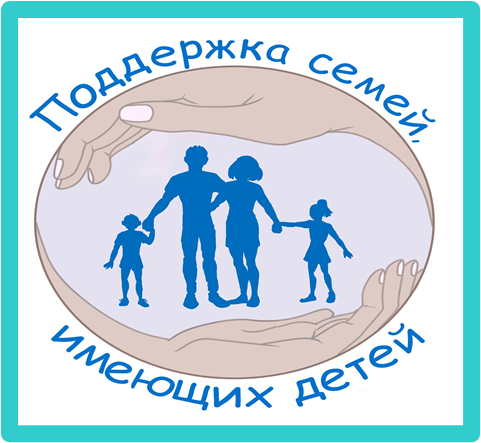 Специалисты Службы
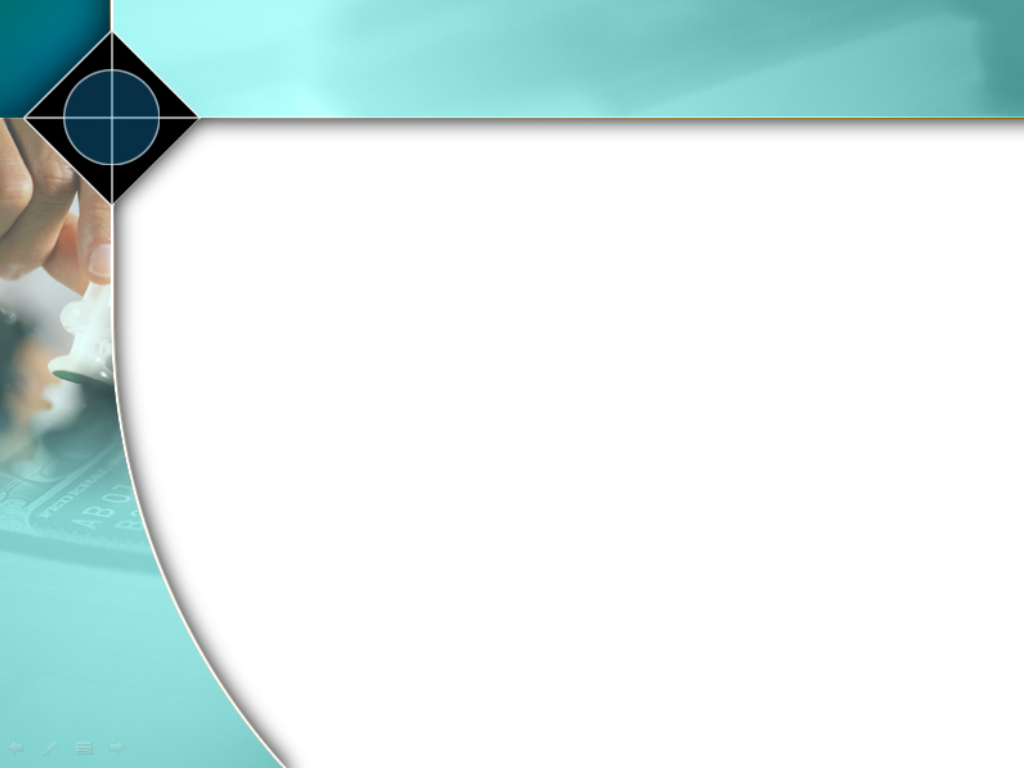 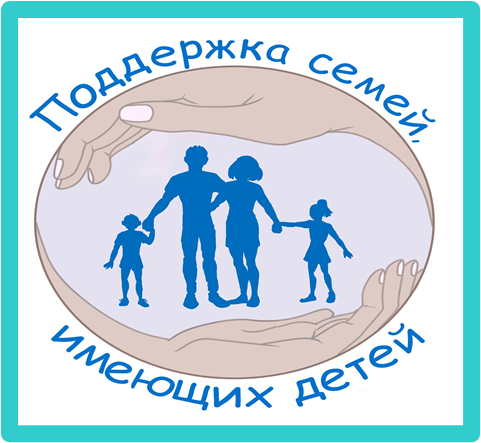 Специалисты Службы
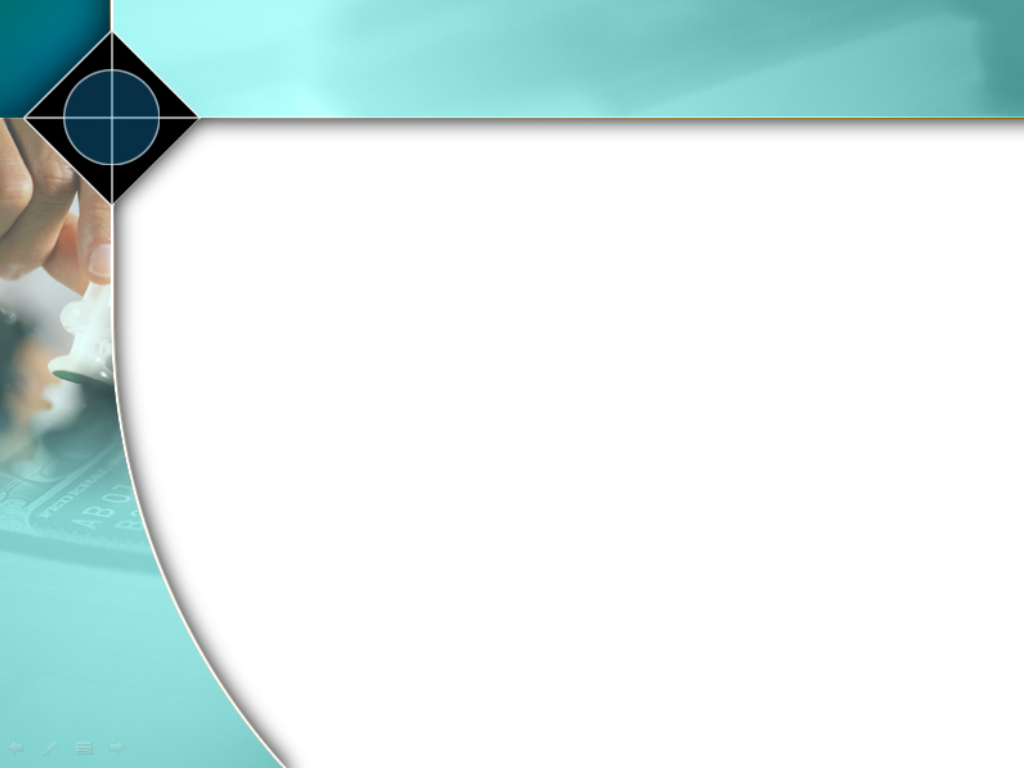 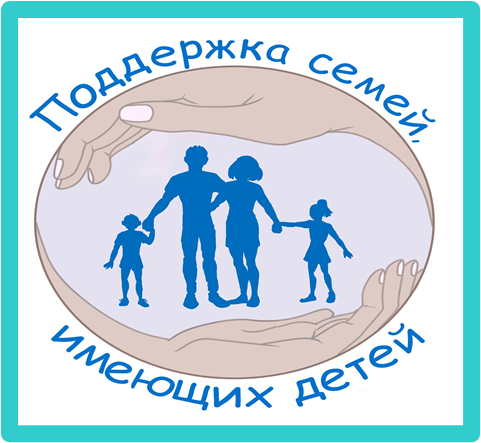 Специалисты Службы
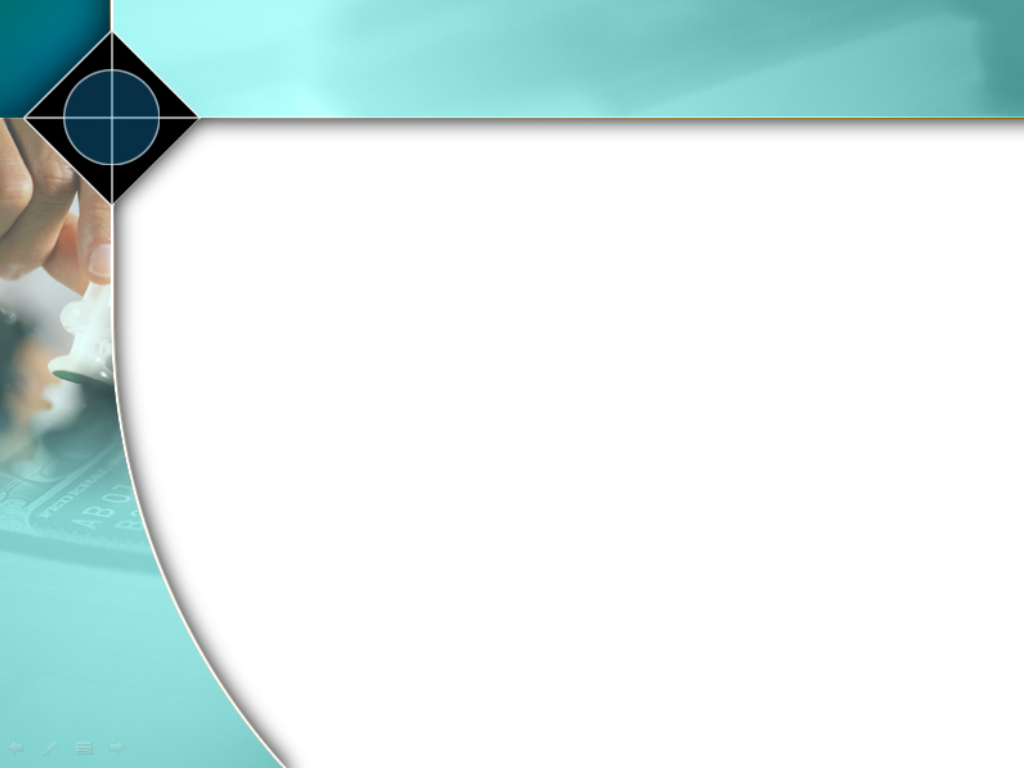 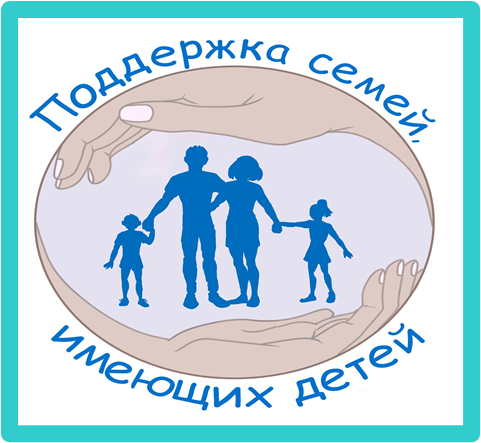 Специалисты Службы
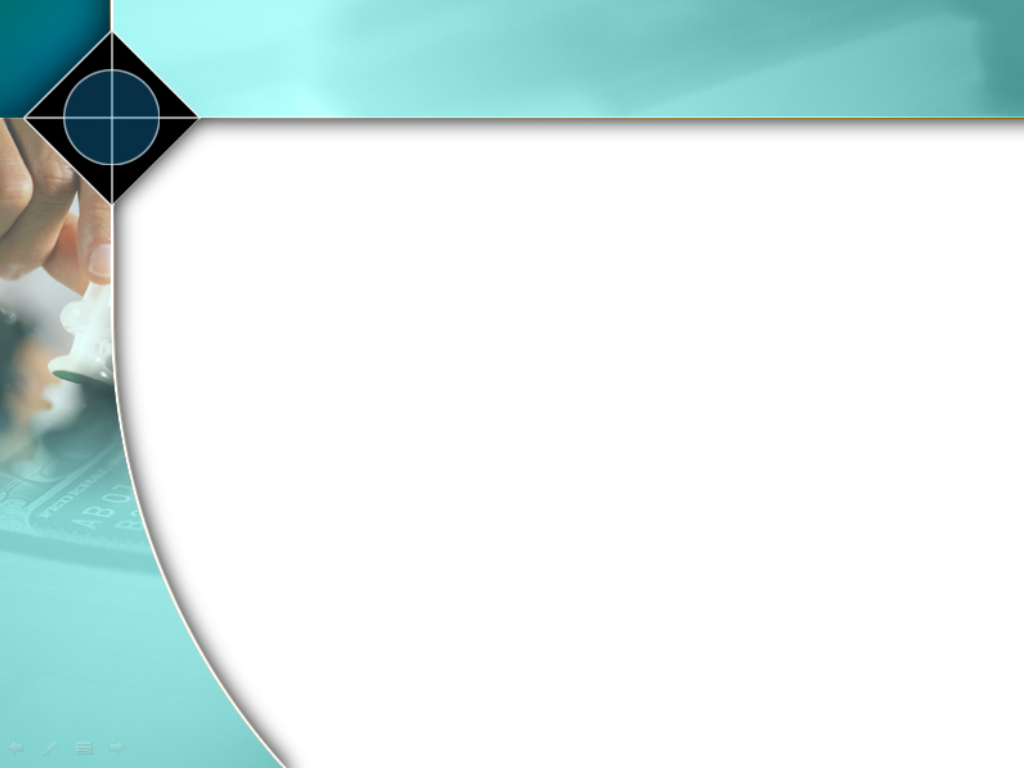 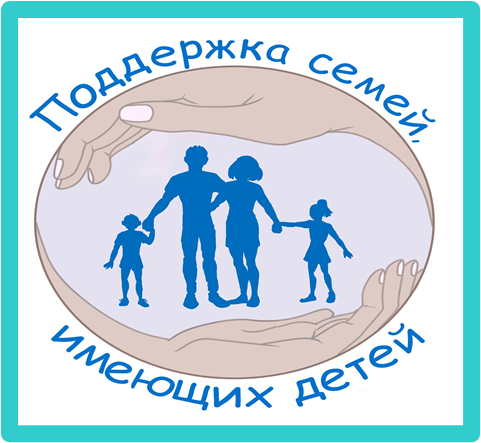 Консультации специалистов
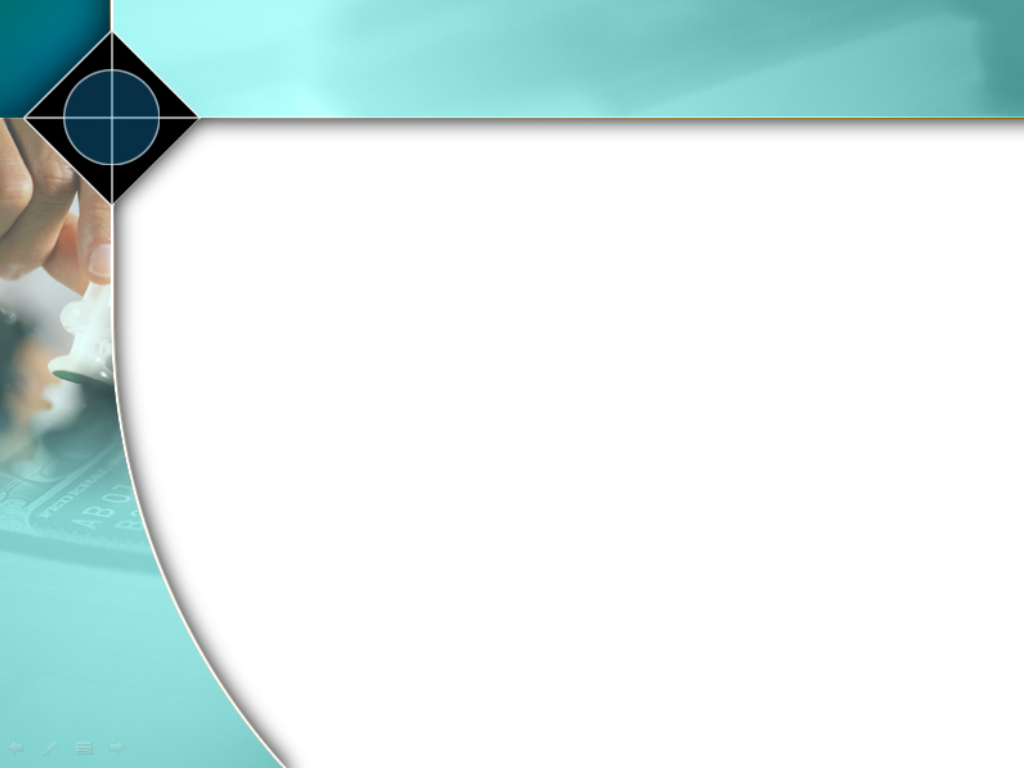 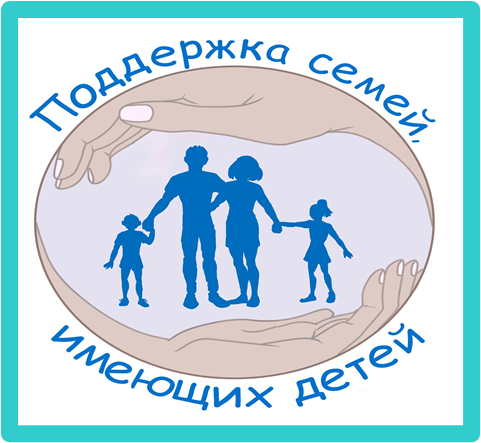 бесплатные
очные или дистанционные
индивидуальные
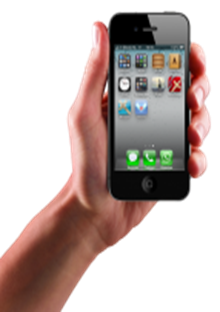 8 996 4630156
конфиденциальные
высококвалифицированные
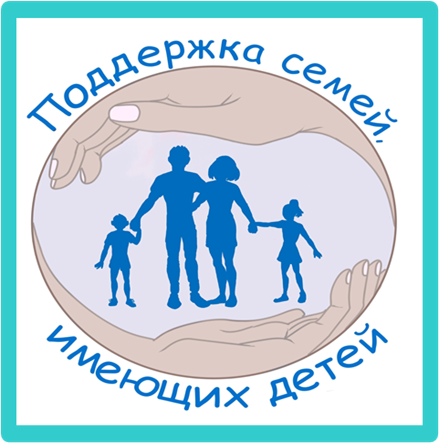 Нормативные документы:
-распоряжение министерства образования и науки АО  от 21.06.2019г. №1000 (с изменениями от 22.04.2020г. №638) «О создании региональных площадок..»
-  Распоряжение УСВ администрации МО «Котлас» от  17.04.2020 г. №467 «Об организации процесса оказания психолого-педагогической, методической и    консультативной помощи родителям (законным представителям) детей в муниципальном образовании «Котлас»
Приказ МОУ «СОШ №7»  от 23.04.2020 г. № 144 «О создании Службы оказания психолого-педагогической, методической и    консультативной помощи родителям (законным представителям) детей»
Положение о службе оказания услуг психолого-педагогической, методической и консультативной помощи родителям (законным представителям) детей в МО "Котлас"
Методические рекомендации
- Алгоритм деятельности специалиста службы
Разъяснения:  - о получателе  услуги; 
- если запрос получателя услуги не связан с образованием и воспитанием детей
Специалистам Службы
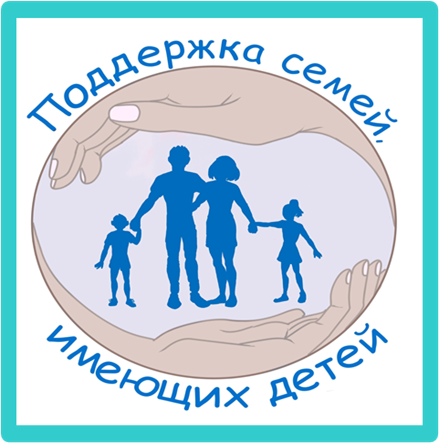 Количество услуг
По проекту 300 услуг
По факту 27 услуг
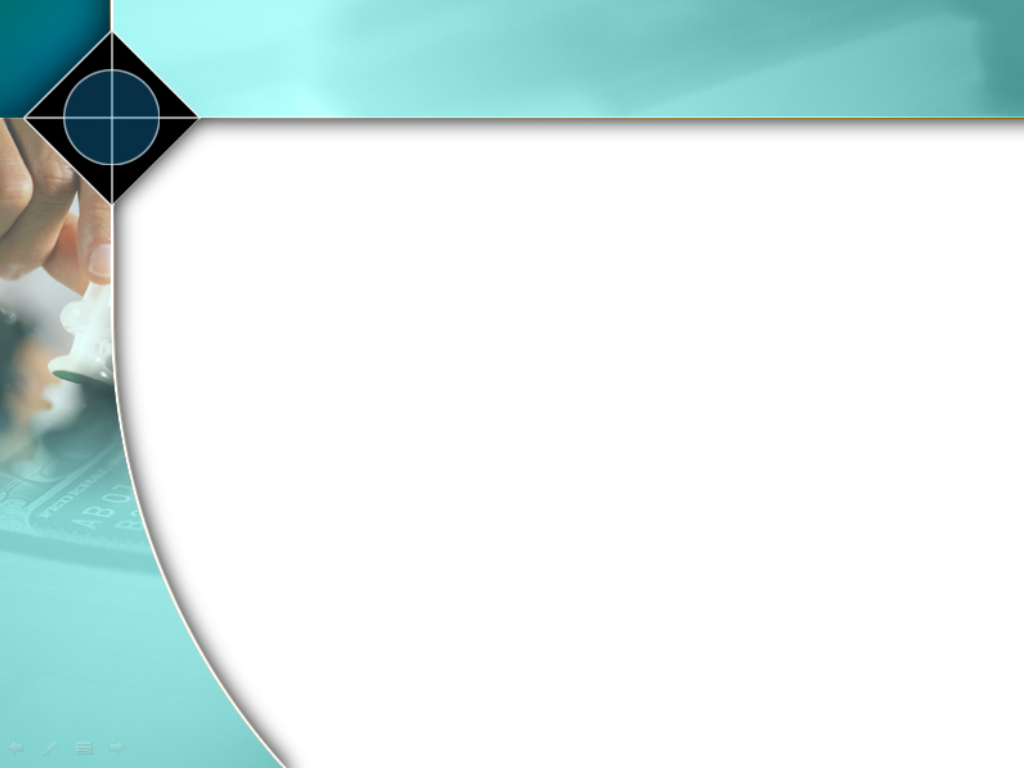 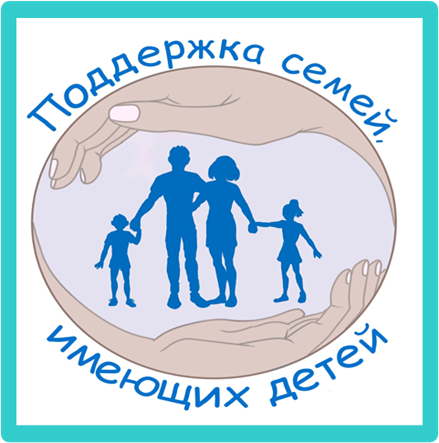 http://еслиребенкутрудно.рф/
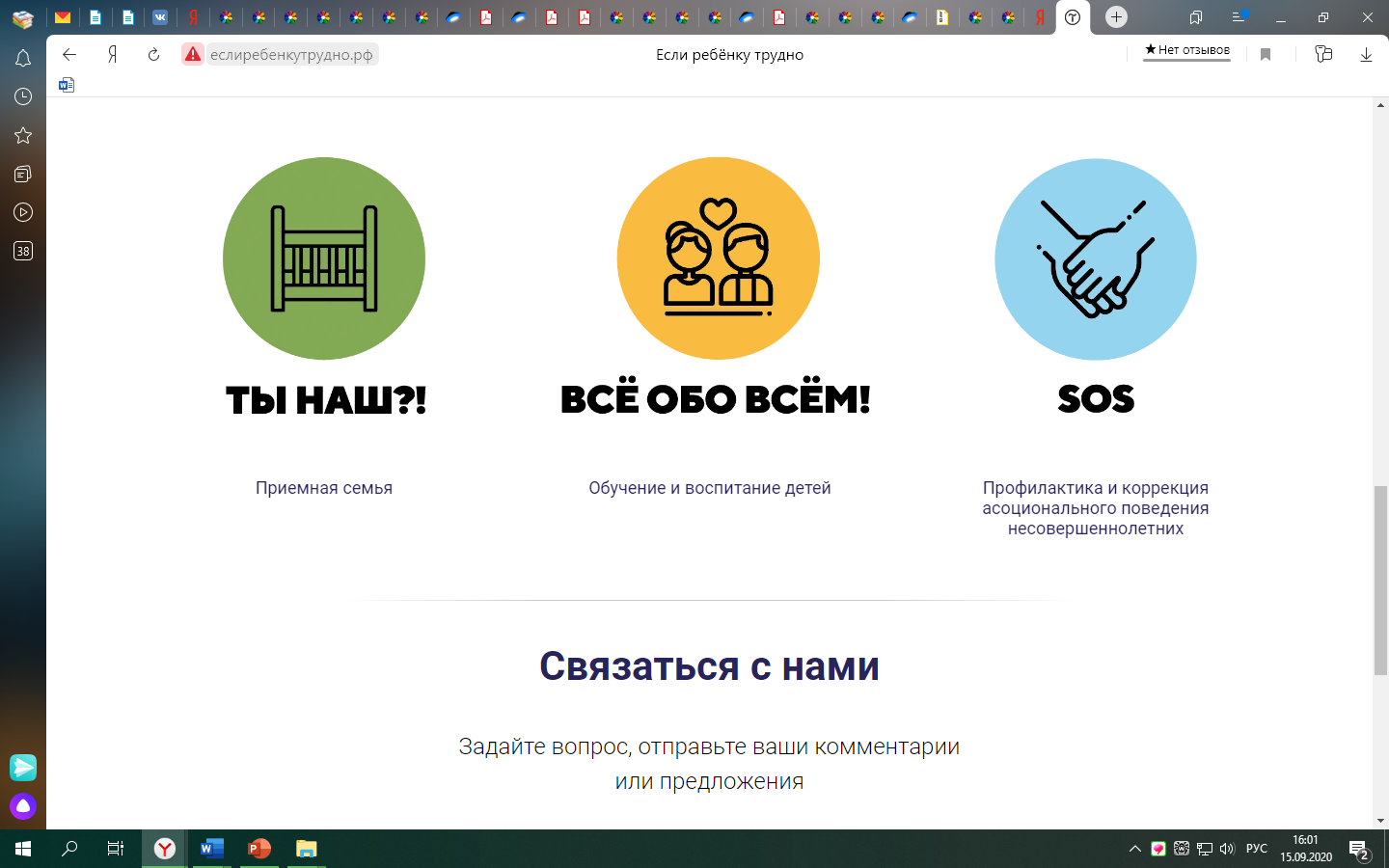 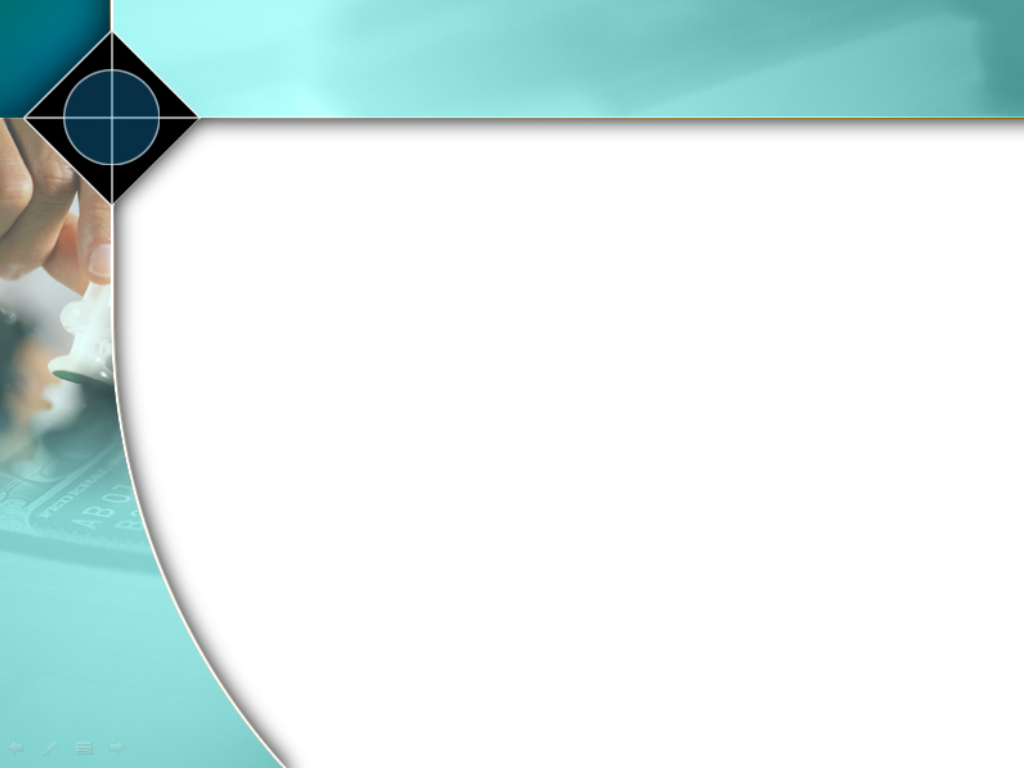 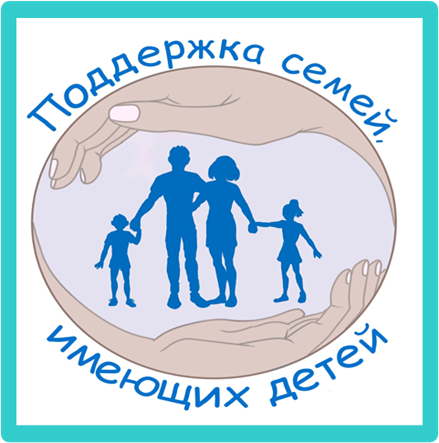 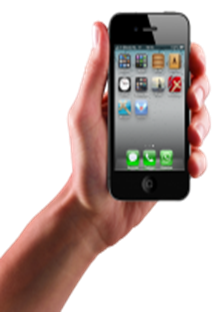 3-68-71
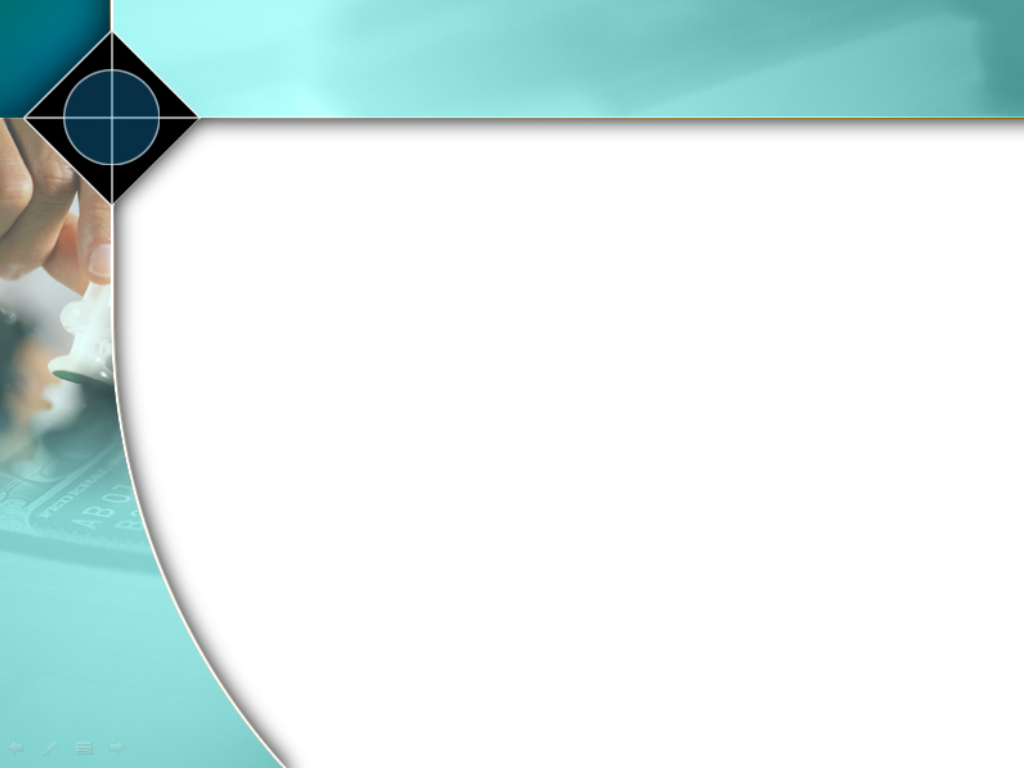 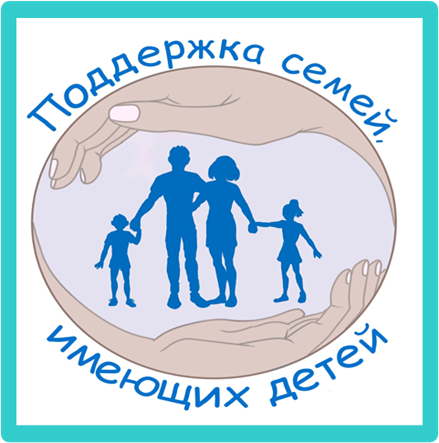 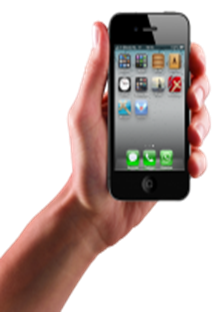 3-53-91
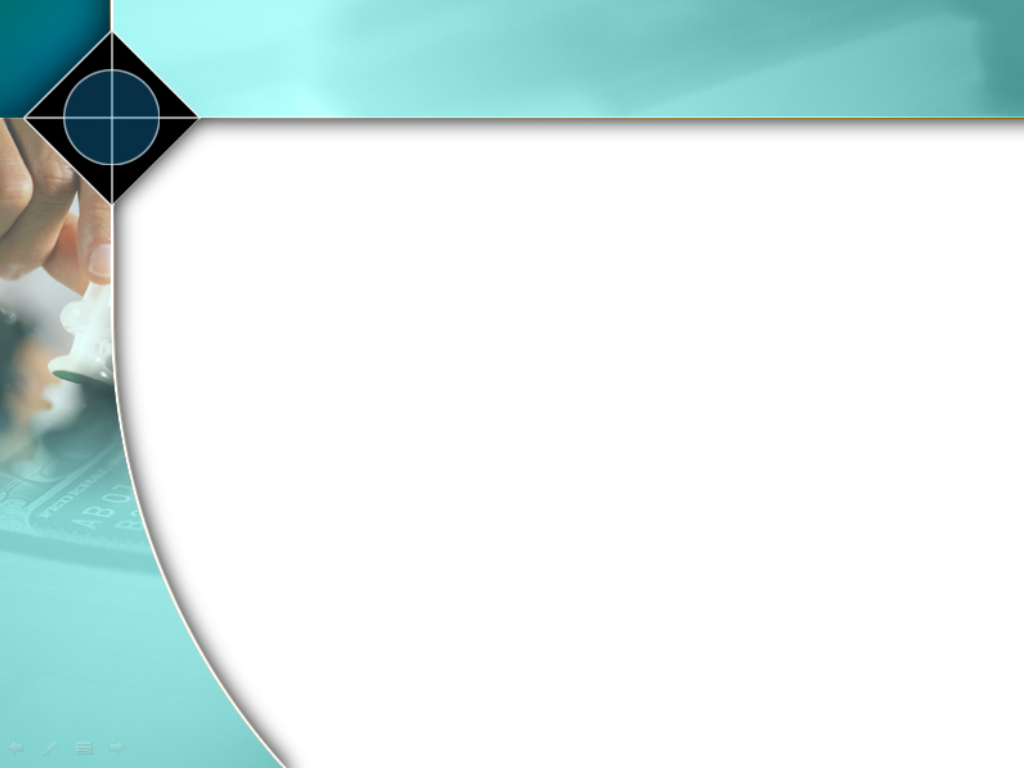 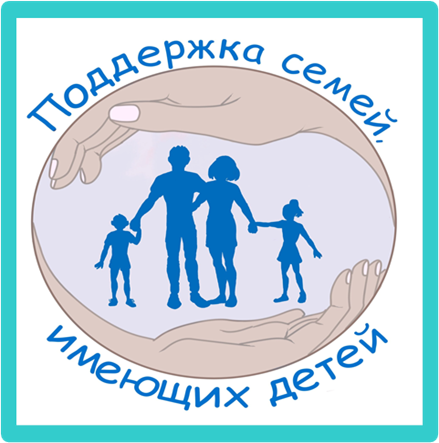 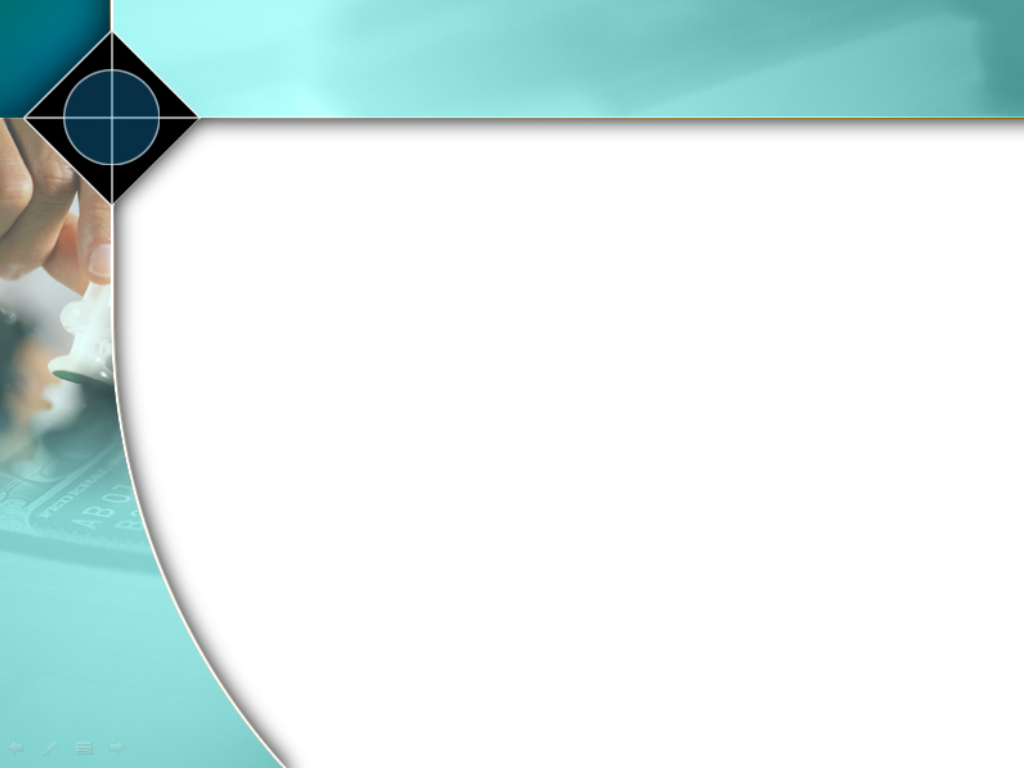 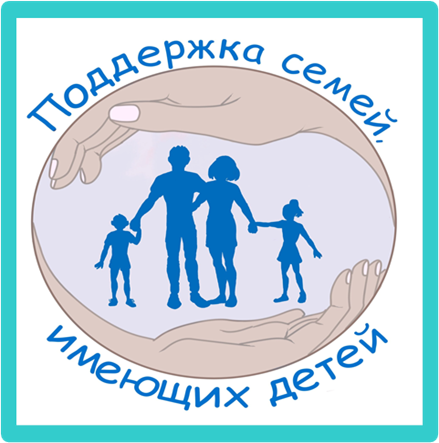 Спасибо за внимание!
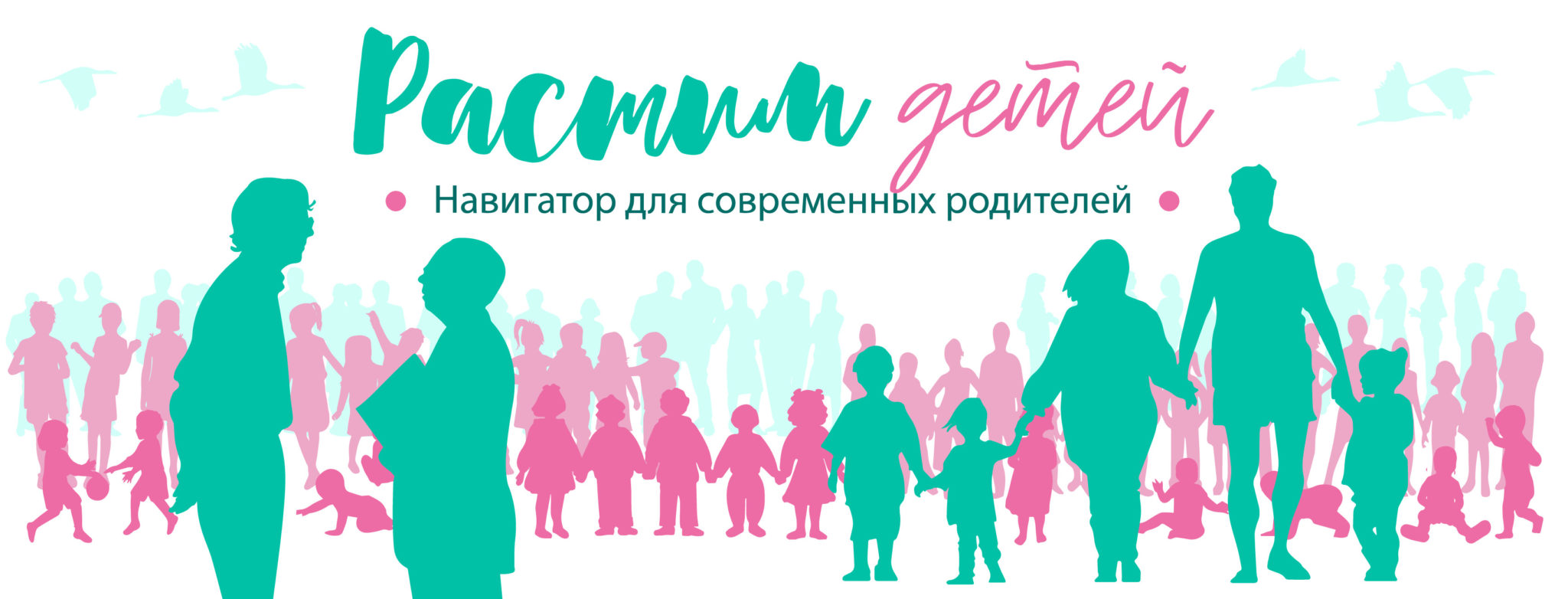